Figure 3. Activated areas in subject n°5 during MIXED condition. Activation map is superimposed on the segmented cortex ...
Cereb Cortex, Volume 18, Issue 5, May 2008, Pages 1139–1147, https://doi.org/10.1093/cercor/bhm145
The content of this slide may be subject to copyright: please see the slide notes for details.
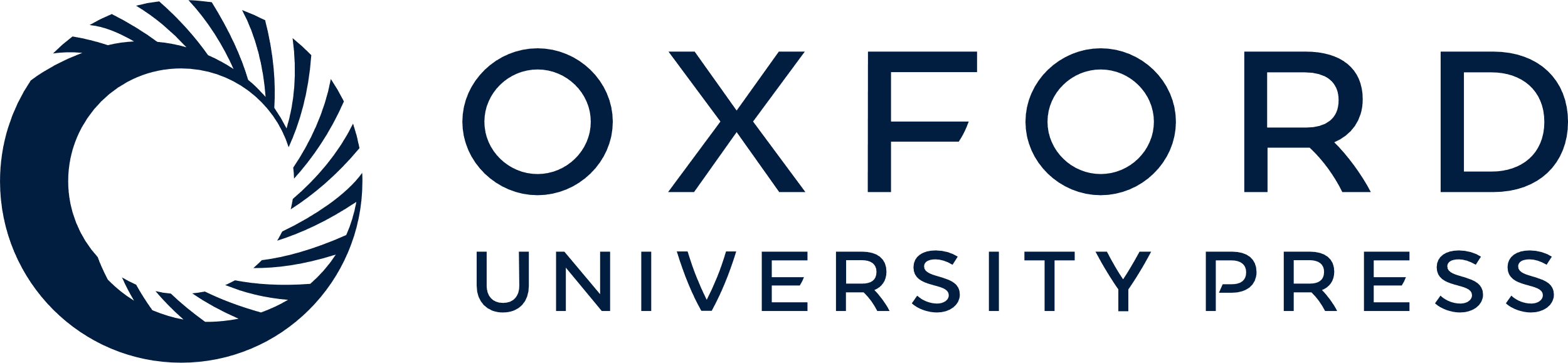 [Speaker Notes: Figure 3. Activated areas in subject n°5 during MIXED condition. Activation map is superimposed on the segmented cortex (we decided to show the activation during the MIXED condition just for a representative purpose). In the box on the right side, activation map is superimposed on an axial section passing through supratemporal plane. View graphics: relative variation of the BOLD signal and standard error in the LHg and MHg, in the PSTg, in the supramarginal gyrus (IPL), and in the PFC across the 4 experimental conditions. The ANOVA analysis shows that the relative variation of the BOLD signal is higher in the MIXED condition than in the other conditions (see also table 2).


Unless provided in the caption above, the following copyright applies to the content of this slide: © The Author 2007. Published by Oxford University Press. All rights reserved. For permissions, please e-mail: journals.permissions@oxfordjournals.org]